Bluetooth
By Sanjay and Arvind Seshan
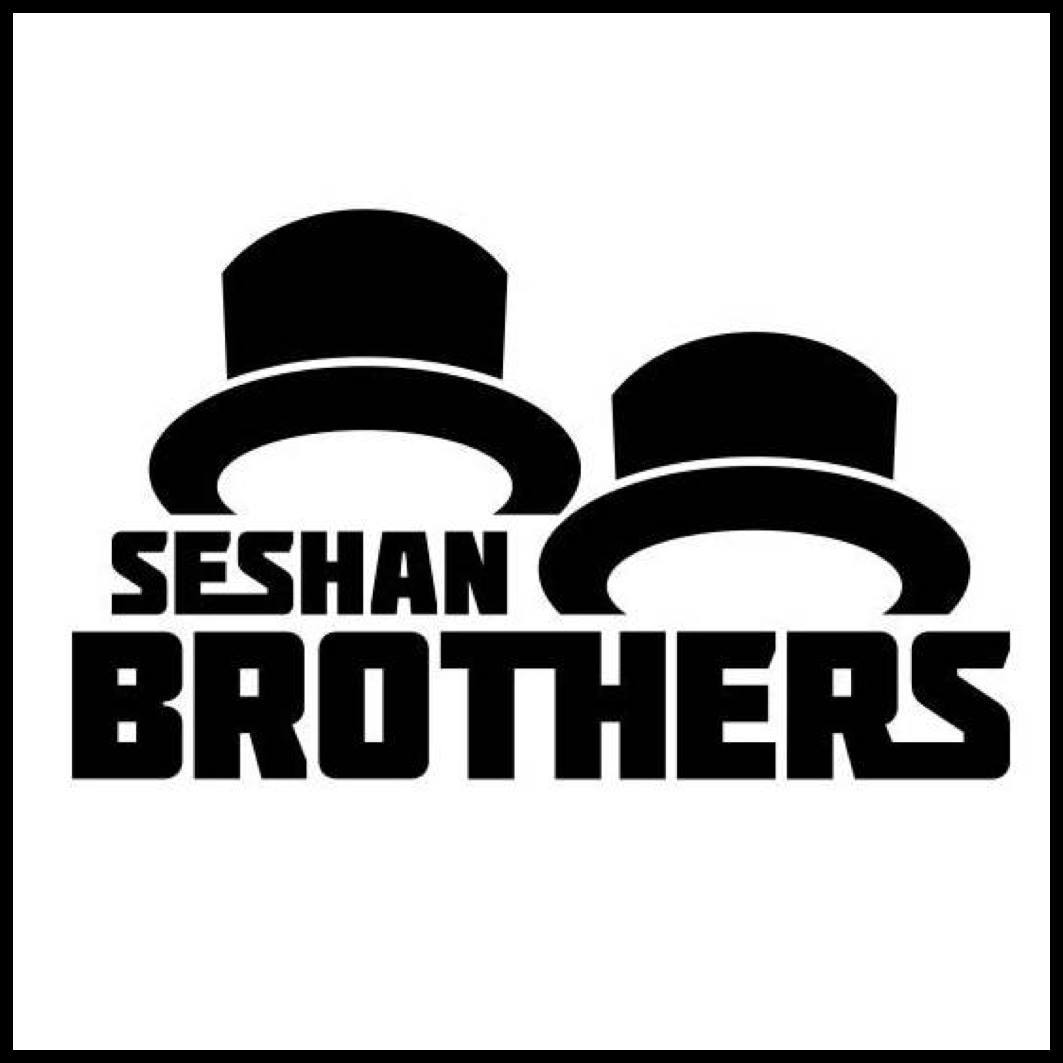 На этом занятии
Научимся использовать Bluetooth на EV3
Научимся отправлять и получать сообщения между бриками EV3
Copyright EV3Lessons, 2016, Last Edit 7/19/2016
Что такое Bluetooth?
Bluetooth использует радиочастоты для связи между бриками
EV3 использует Bluetooth, чтобы загружать программы без провода
EV3 также использует Bluetooth для связи с другими бриками EV3
Copyright EV3Lessons, 2016, Last Edit 7/19/2016
Зачем использовать Bluetooth на EV3?
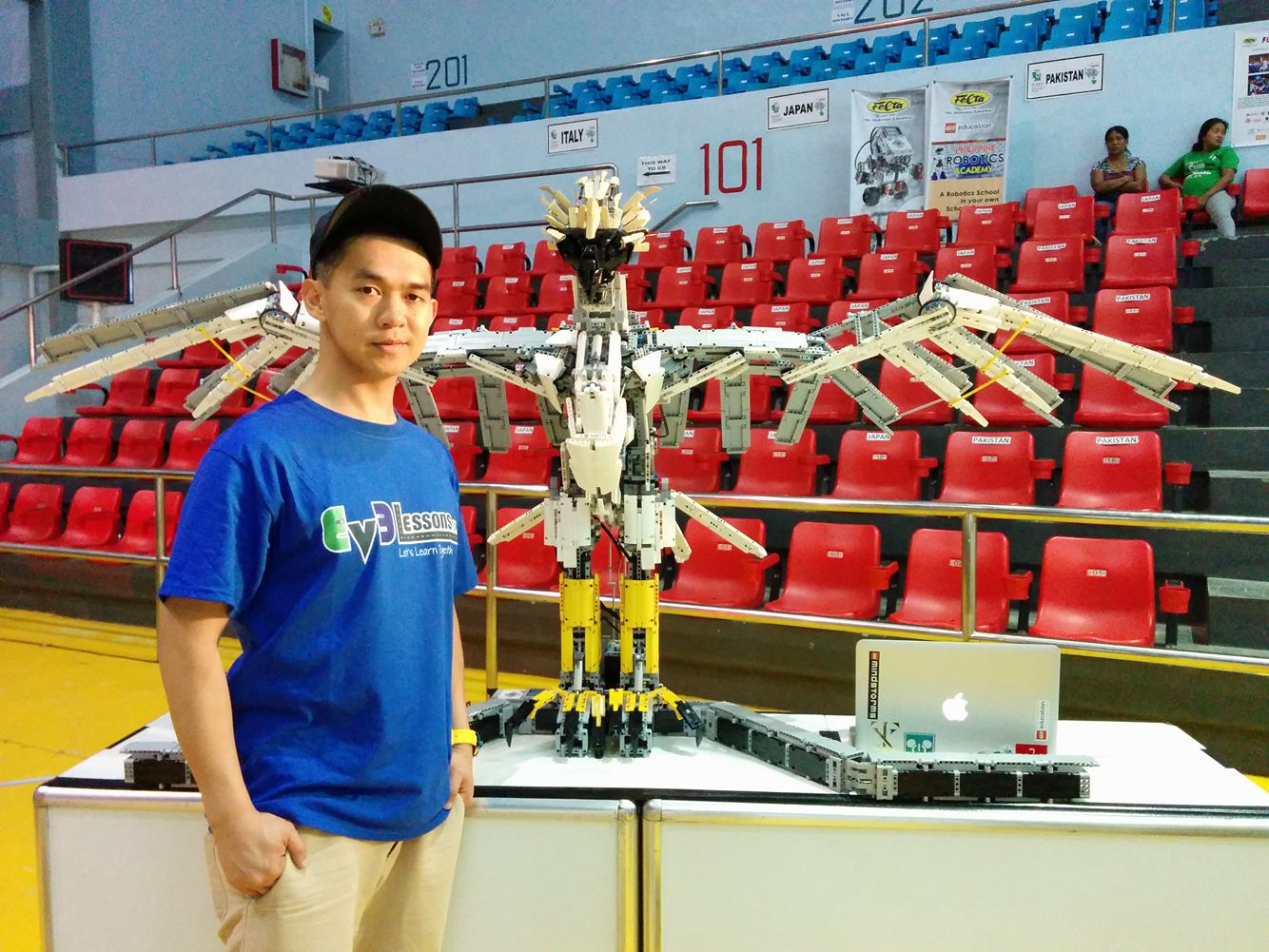 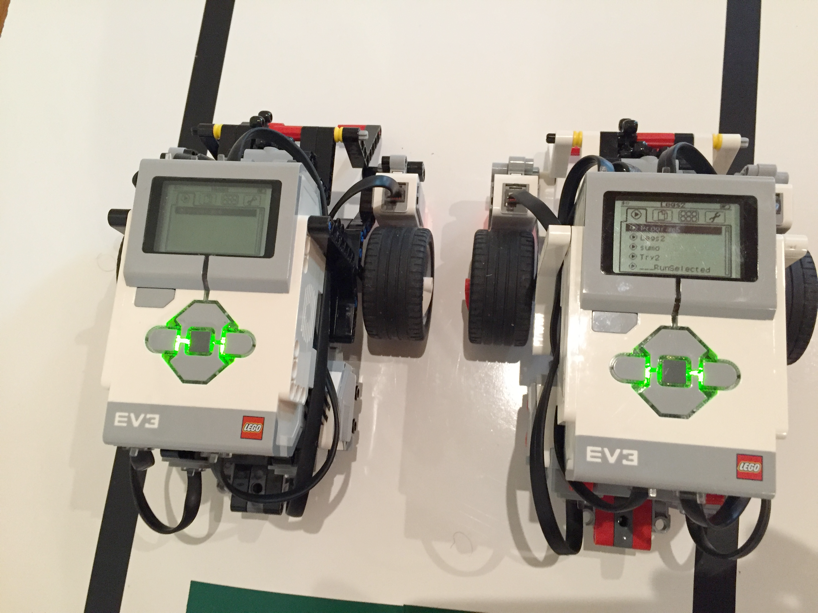 Управление большим роботом с несколькими бриками
Альтернатива последовательному подключению бриков: требует меньше проводов, но нужны отдельные программы
Координация нескольких роботов
Пускай он выполняют одинаковые действия
Синхронизировать свои действия
Copyright EV3Lessons, 2016, Last Edit 7/19/2016
Советы
Дайте каждому брику уникальное имя (Sender и Receiver для этого занятия)
Используйте USB кабель для загрузки программы на брики (вместо Bluetooth). Вы не можете подключиться к EV3s и PC в одно и тоже время
Сначала запускайте робота-receiver затем робота-sender в испытаниях на этом уроке. Это потому, что решение задачи отправляет сообщение только один раз в Испытании 1.
Copyright EV3Lessons, 2016, Last Edit 7/19/2016
Активируем Bluetooth на EV3
Включение Bluetooth:
В меню EV3, откройте 4 вкладку
Откройте пункт “Bluetooth” и активируйте его
Для подключения к другому брику вернитесь в меню Bluetooth
Пройдите в “Connections”
Выберите “Search” и найдите другой брик
Вы также можете управлять связями с помощью блока «Подключение через Bluetooth».  На мы не используем этот блок на этом уроке.
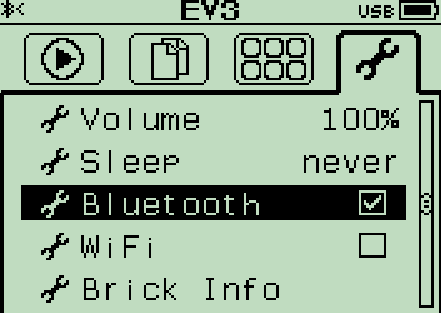 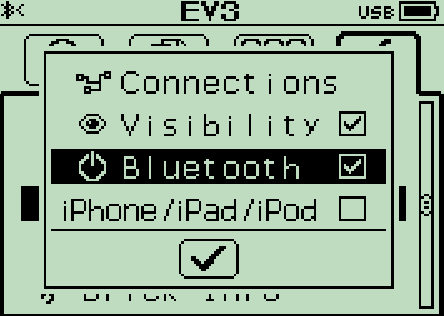 Copyright EV3Lessons, 2016, Last Edit 7/19/2016
Новый блок: сообщения
Блок «обмен сообщениями» может быть найдет в синей палетке.

Вы будете использовать блок ожидания в режиме «обмен сообщениями»
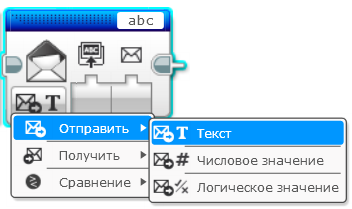 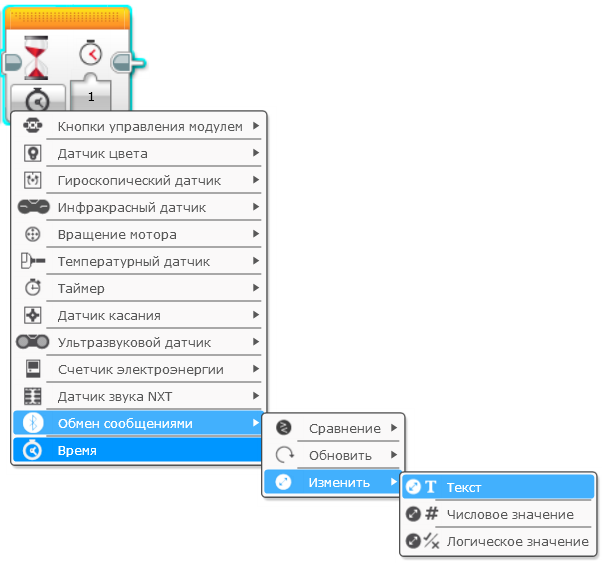 Copyright EV3Lessons, 2016, Last Edit 7/19/2016
Испытание 1
Отправьте сообщение“Hello World” от одного блока другому
Второй брик должен получить и вывести на экран сообщение на 5 секунд
Советы:
Вам нужно соединить роботов заранее
Назовите одного робота Sender, другого Receiver для испытания
Для испытания вам нужно использовать блок «обмен сообщениями»  Отправить  Текст
Вы будете использовать блок ожидания в режиме «обмен сообщения»  Сравнение  Текст
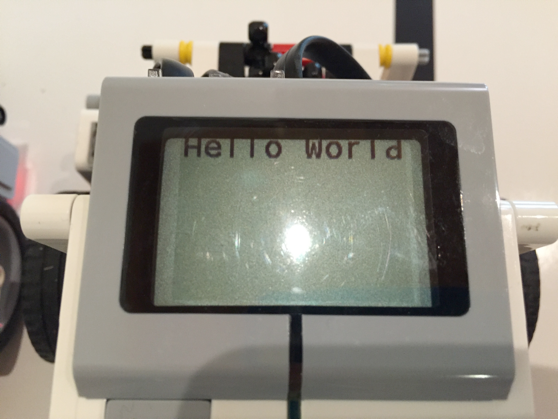 Видео
Copyright EV3Lessons, 2016, Last Edit 7/19/2016
Испытание 1 Решение
Код робота-Sender
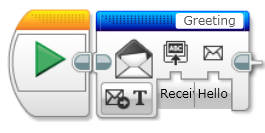 Отправляет сообщение “Hello World” роботу-Receiver. Заголовок сообщения “Greeting” должен совпадать с программой робота-receiver
Ожидать сообщения от первого робота и вывести сообщение на экран на 5 секунд.
Код робота-Receiver
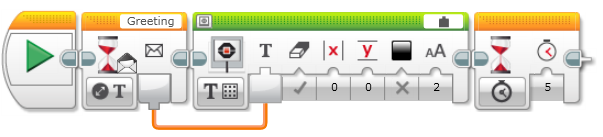 Copyright EV3Lessons, 2016, Last Edit 7/19/2016
Испытание 2: синхронизация роботов
Двигайте первого робота рукой и отправьте мощность моторов другому роботу
Пусть второй брик получит данные и повторит движения
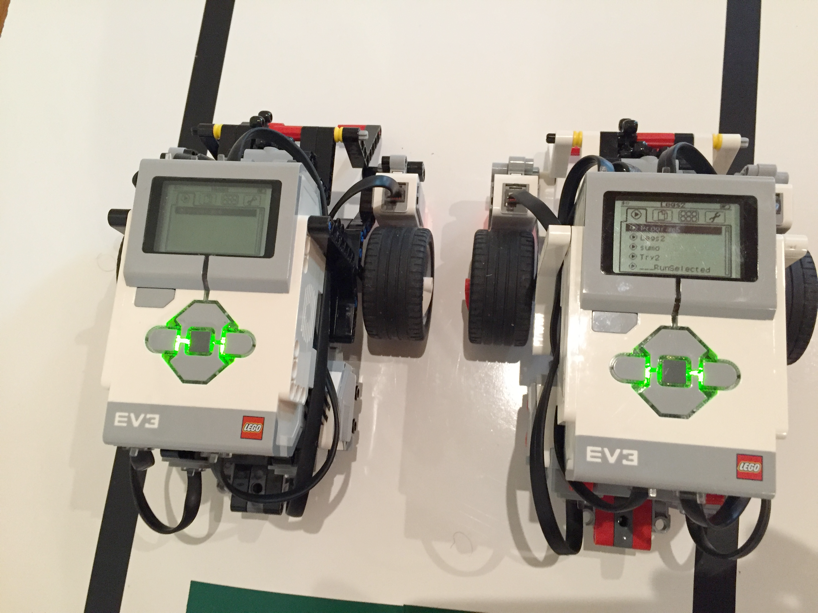 Copyright EV3Lessons, 2016, Last Edit 7/19/2016
Испытание 2 Решение
Считайте текущую мощность моторов и отправьте их разными сообщениями другому роботу
Код робота-Sender
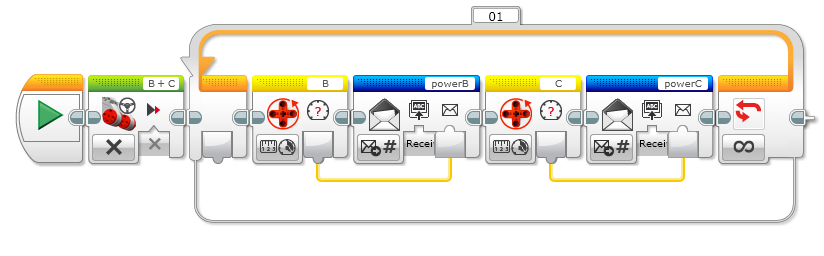 Код робота-Receiver
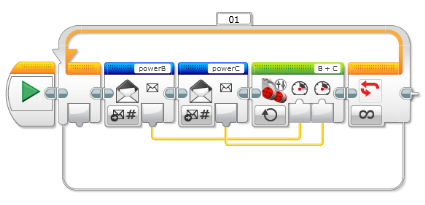 Считайте два разных сообщения и примените их в блоке независимого управления
Copyright EV3Lessons, 2016, Last Edit 7/19/2016
Собираем все вместе
Если вы знаете, как использовать Bluetooth на EV3, вы можете создавать сложные роботов, в которых движение координируется и синхронизируется.
Орел мастера Ли Магпили - пример такого проекта, где сообщения Bluetooth используются для координации движения головы, ног и крыльев. (Фотографии и код размещены с разрешения автора.) Другой брик использовал Bluetooth для удаленного управления Орлом. 
Этот проект требует следующие детали:
5 EV3
17 Моторов 
2 Датчика касания
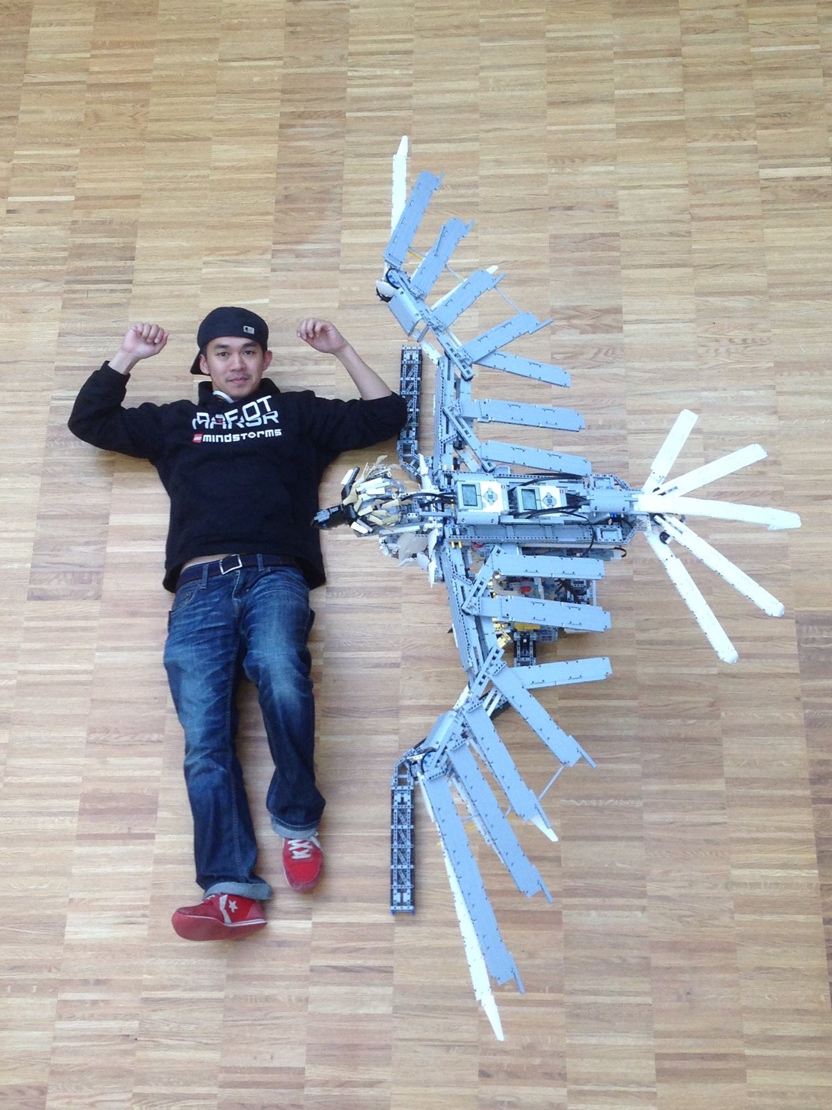 Copyright EV3Lessons, 2016, Last Edit 7/19/2016
Орел
Это небольшая часть кода Орла. Здесь вы видите, что у Орла есть пять режимов.  На этом экране видно, что отправляются сообщения на брики “Legs1” и “Wings”.
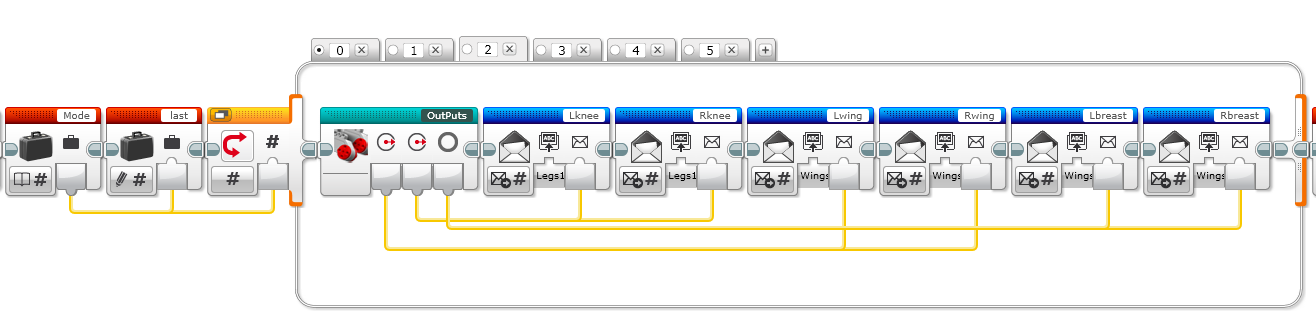 Спасибо Мастеру Ли Магпили за то, что он поделился своим кодом с EV3Lessons.
Copyright EV3Lessons, 2016, Last Edit 7/19/2016
Благодарность
Этот урок создан Sanjay Seshan и Arvind Seshan
Больше уроков доступно на сайте  mindlesson.ru и ev3lessons.com
Перевод осуществил: Абай Владимир, abayvladimir@hotmail.com
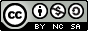 This work is licensed under a Creative Commons Attribution-NonCommercial-ShareAlike 4.0 International License.
Copyright EV3Lessons, 2016, Last Edit 7/19/2016
14